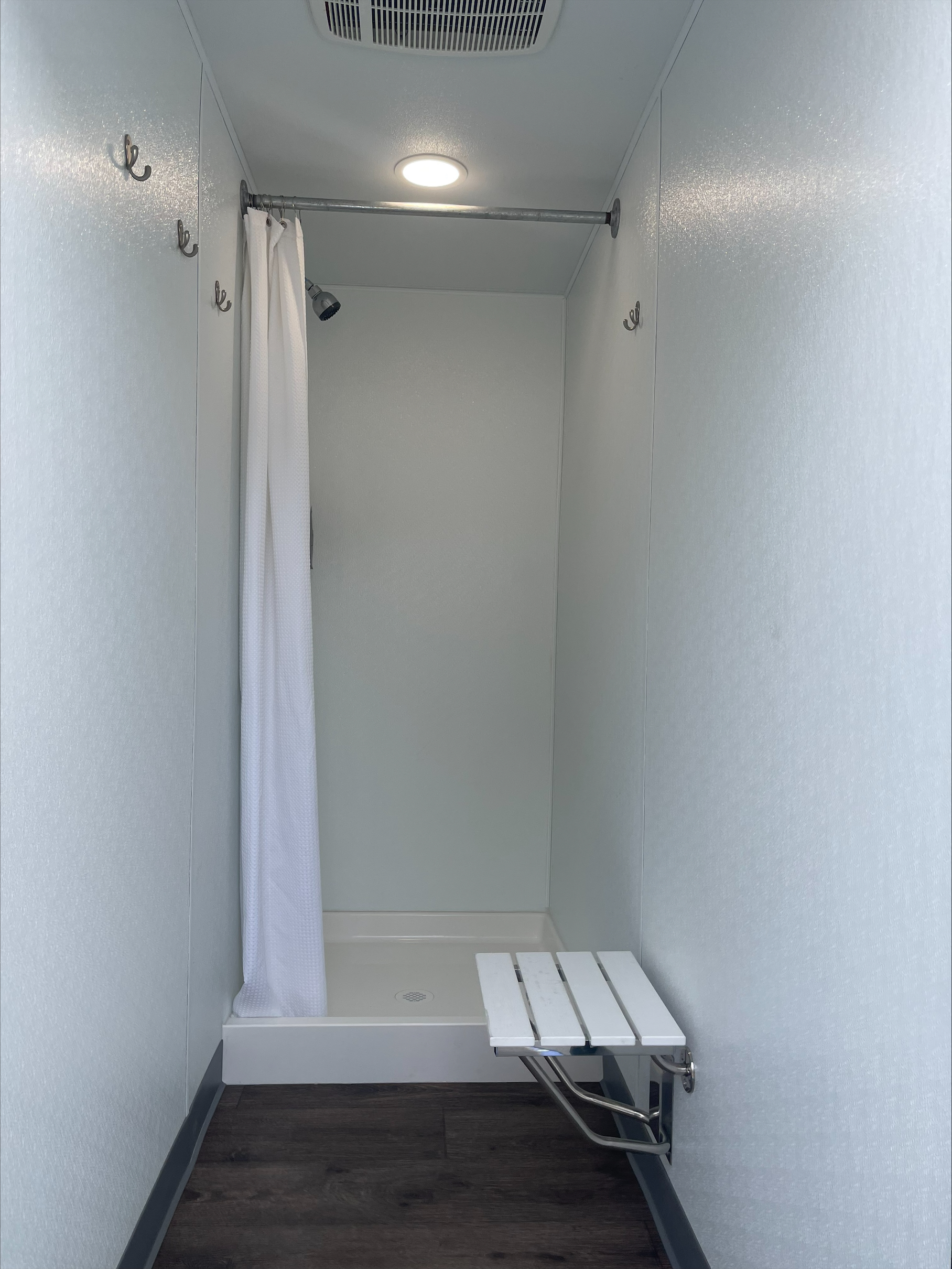 Outreach Initiatives
For Individuals Experiencing Homelessness
Maddelyn Bryan, Health and Human Services Agency
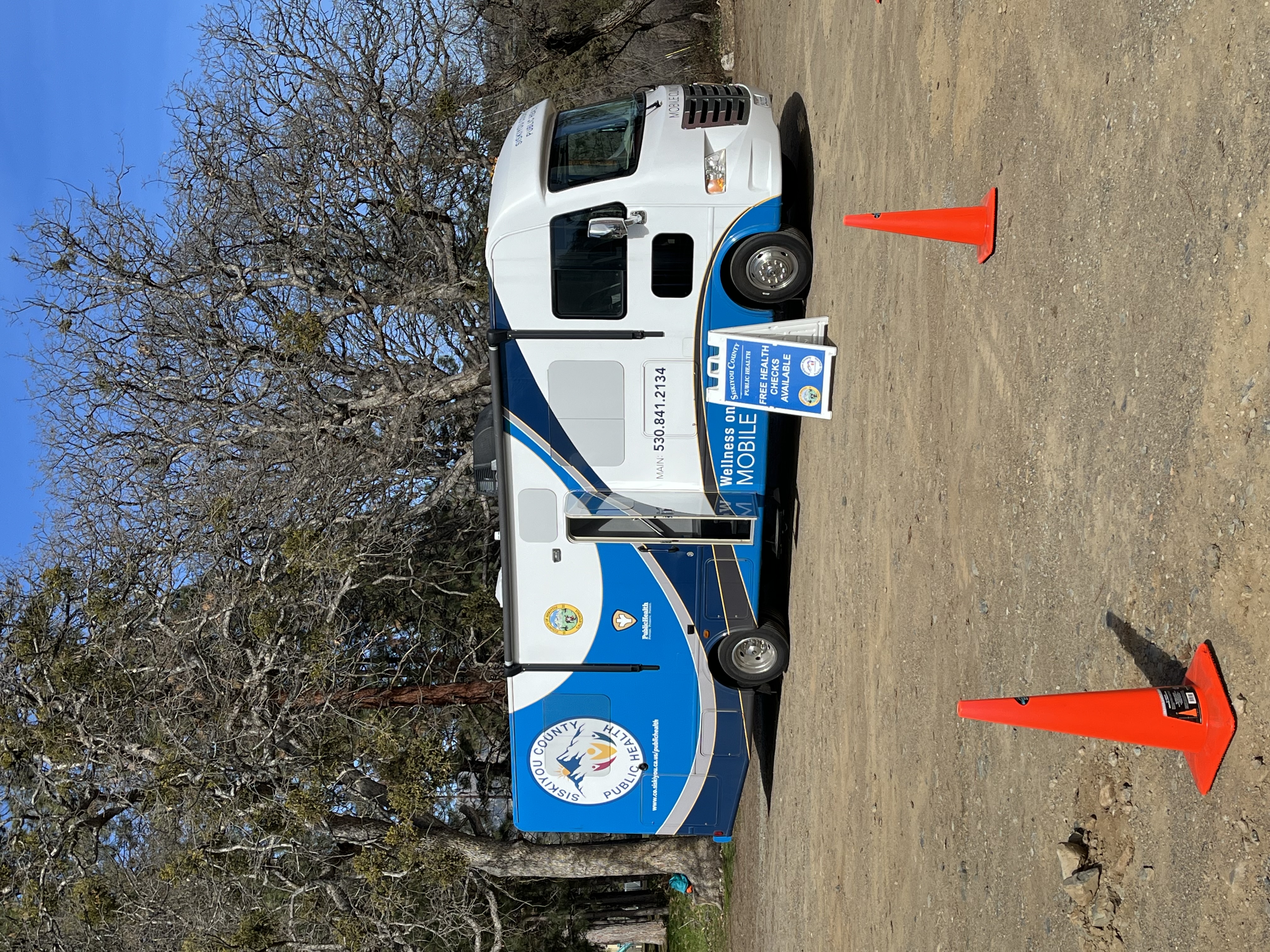 Partnerships
City of Yreka
Yreka Food Bank
Northern Valley Catholic Social Services
Nation's Finest
Public Health
Siskiyou Spay-Neuter Incentive Program (SNIP)
Mobile Crisis
Seventh Day Adventist Church
Coming soon (Our Heroes' Dreams, VyncaCare)
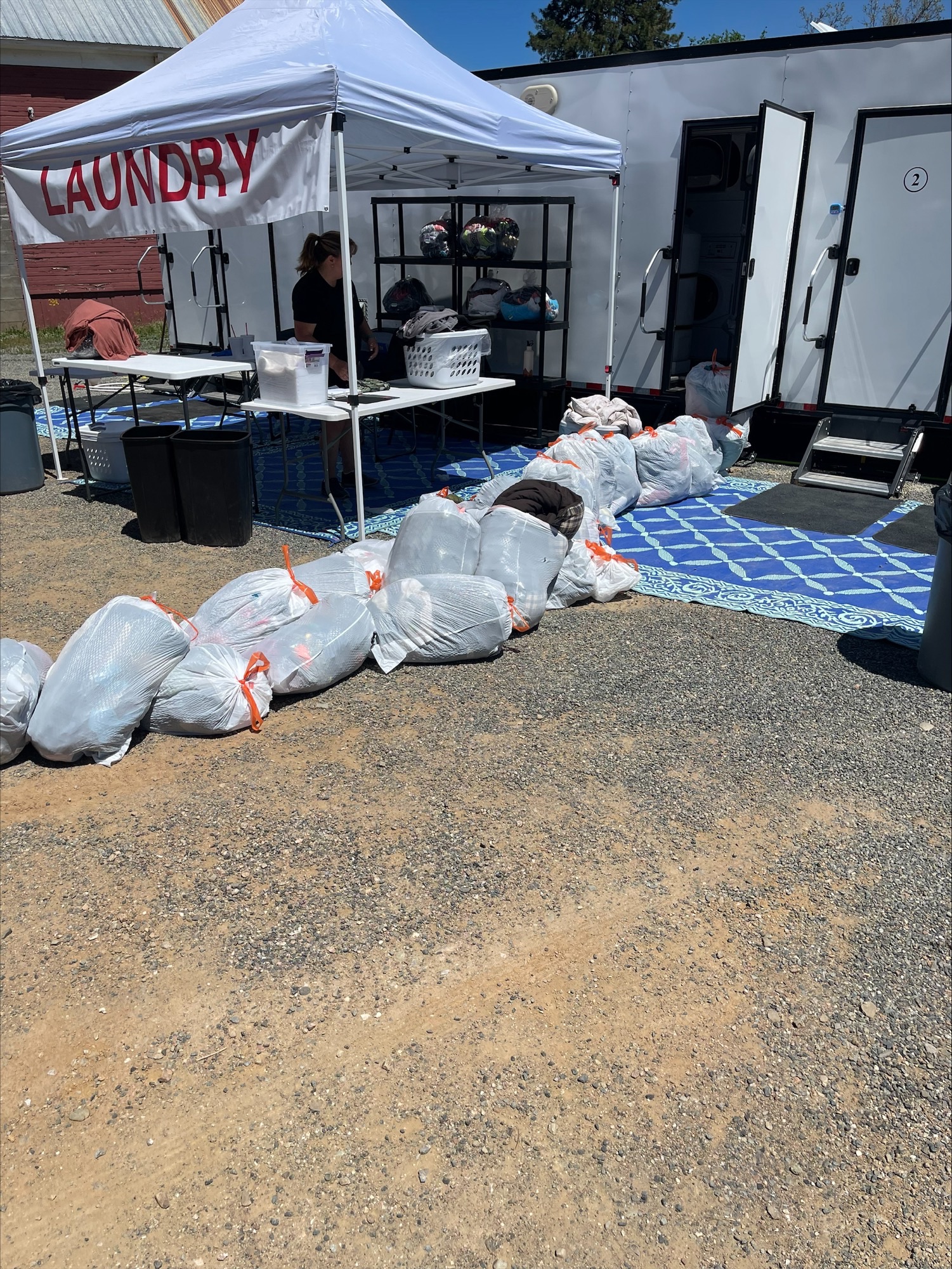 Data (through May 21)
Total individuals served: 148
Total loads of laundry:404
Total showers: 260
Average participants per event: 42
Success stories:
Connection to longer-term resources.
Relationship building with vulnerable populations (veterans, SMI, DV victims).

Participant testimony:
If it wasn't for this service, I wouldn't have gone to Six Stones for treatment. It's embarrassing to go somewhere not showered, not clean. I took a shower and got clean clothes and I went to Six Stones that same day. I've been going to Six Stones for treatment ever since. - Participant
Impact
AdditionalPresenters
Collier Azare – Nation's Finest

Barron Browning – Emergency Command Support

Rico Gutierrez – Homeless Outreach